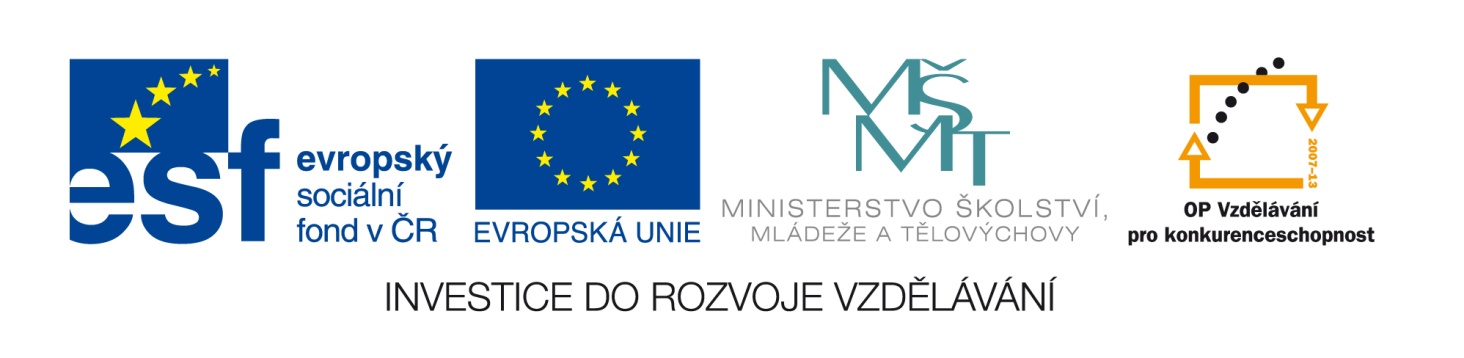 Tento vzdělávací materiál vznikl v rámci projektu EU – peníze školám
Název projektu : Objevujeme svět kolem násReg. číslo projektu: CZ.1.07/1.4.00/21.2040
Tabulkový procesor – příklad 9
Zpracujte tabulku údajů získaných z internetových stránek Českého statistického úřadu. 
Ze stránek www.czso.cz zjistěte pro každý kraj České republiky následující údaje: 
počet obyvatel, hrubou mzdu a podíl nezaměstnaných.
Veškeré zjištěné údaje vložte do výsečových grafů.
Stránky Českého statistického úřadu (www.czso.cz)
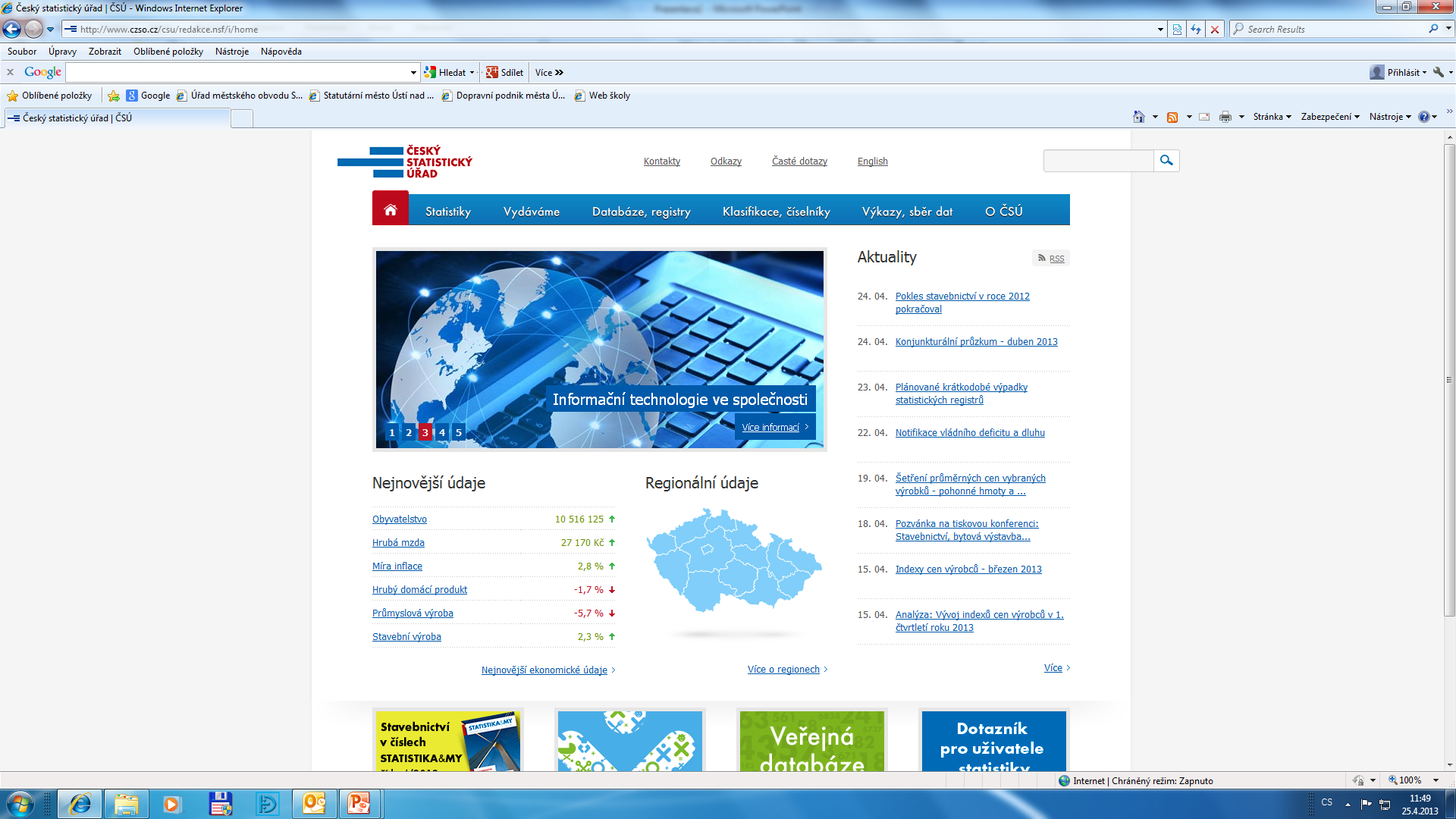 Výběr regionálních údajů (volba kraje)
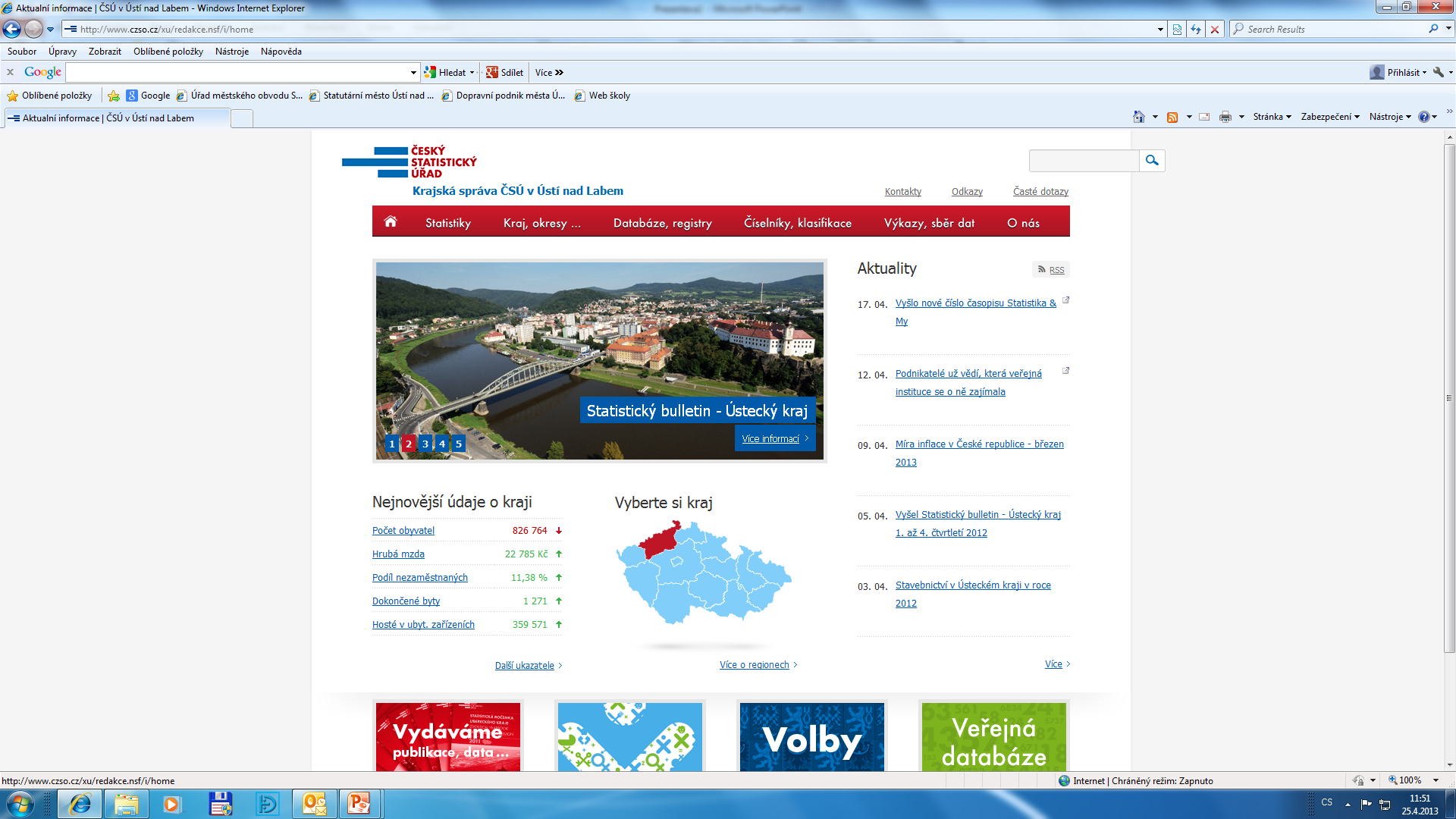 Vyplněná tabulka údajů
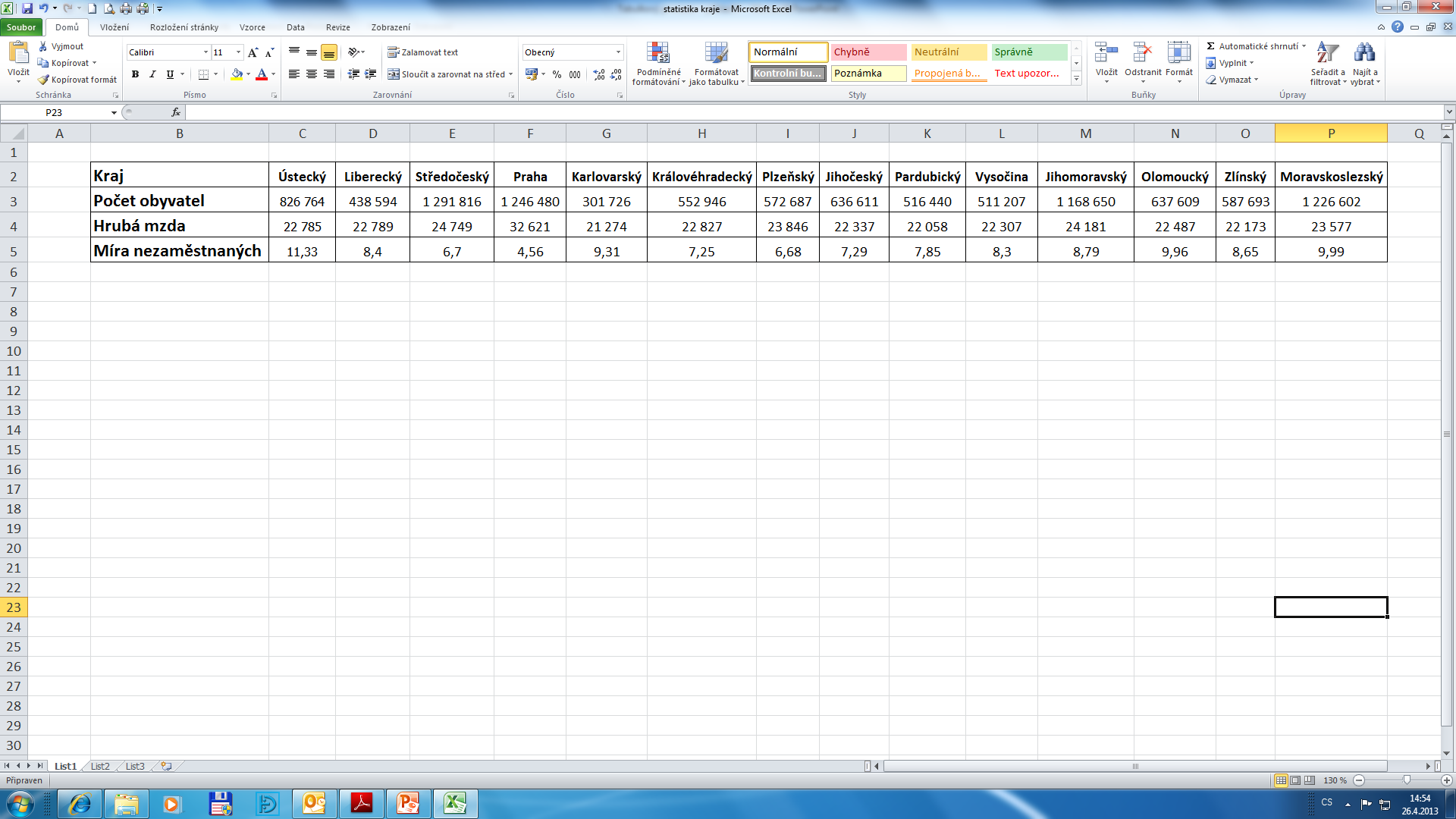 Postup přesunutí grafu na jiný list
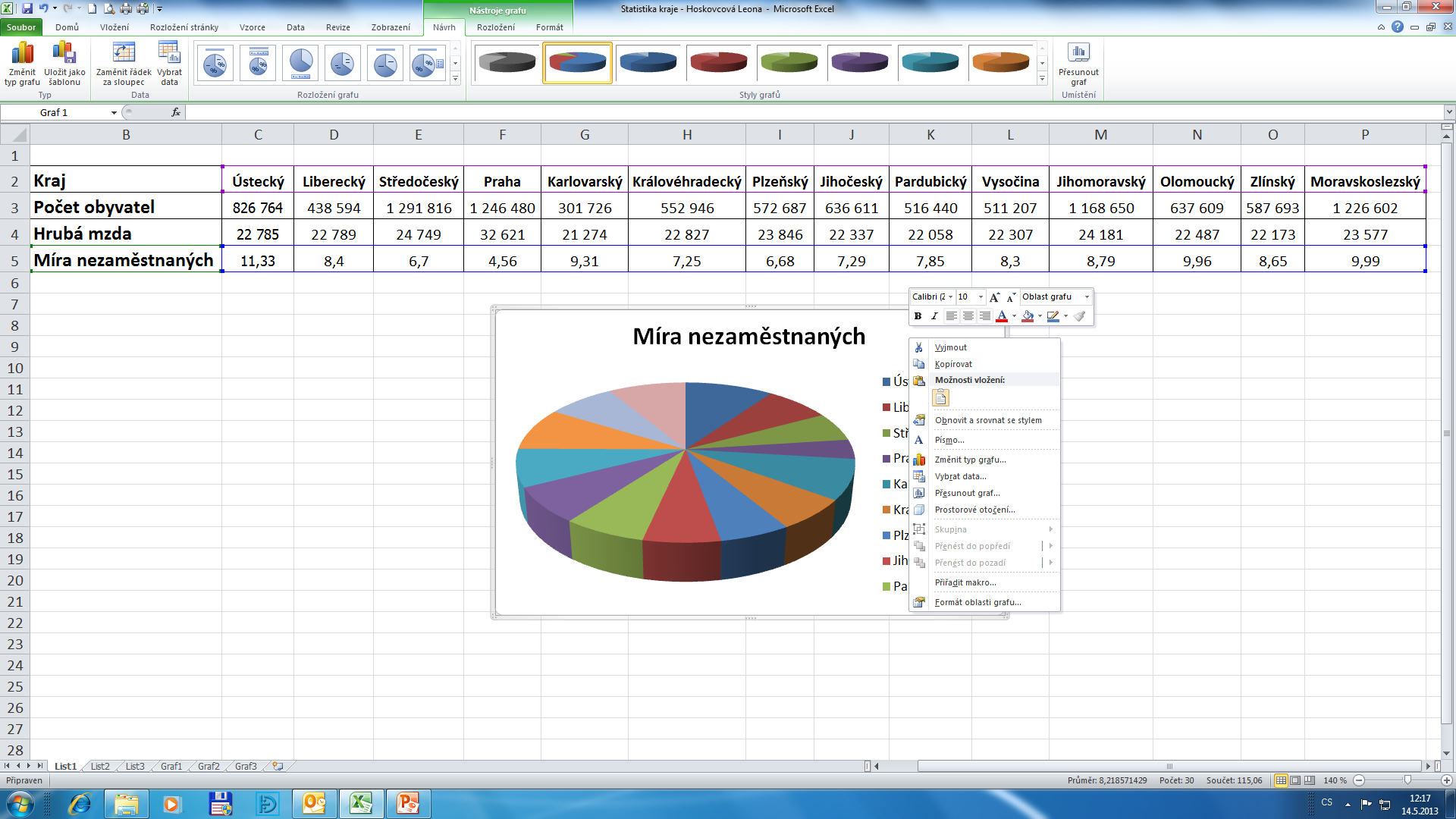 Pravé tlačítko na grafu
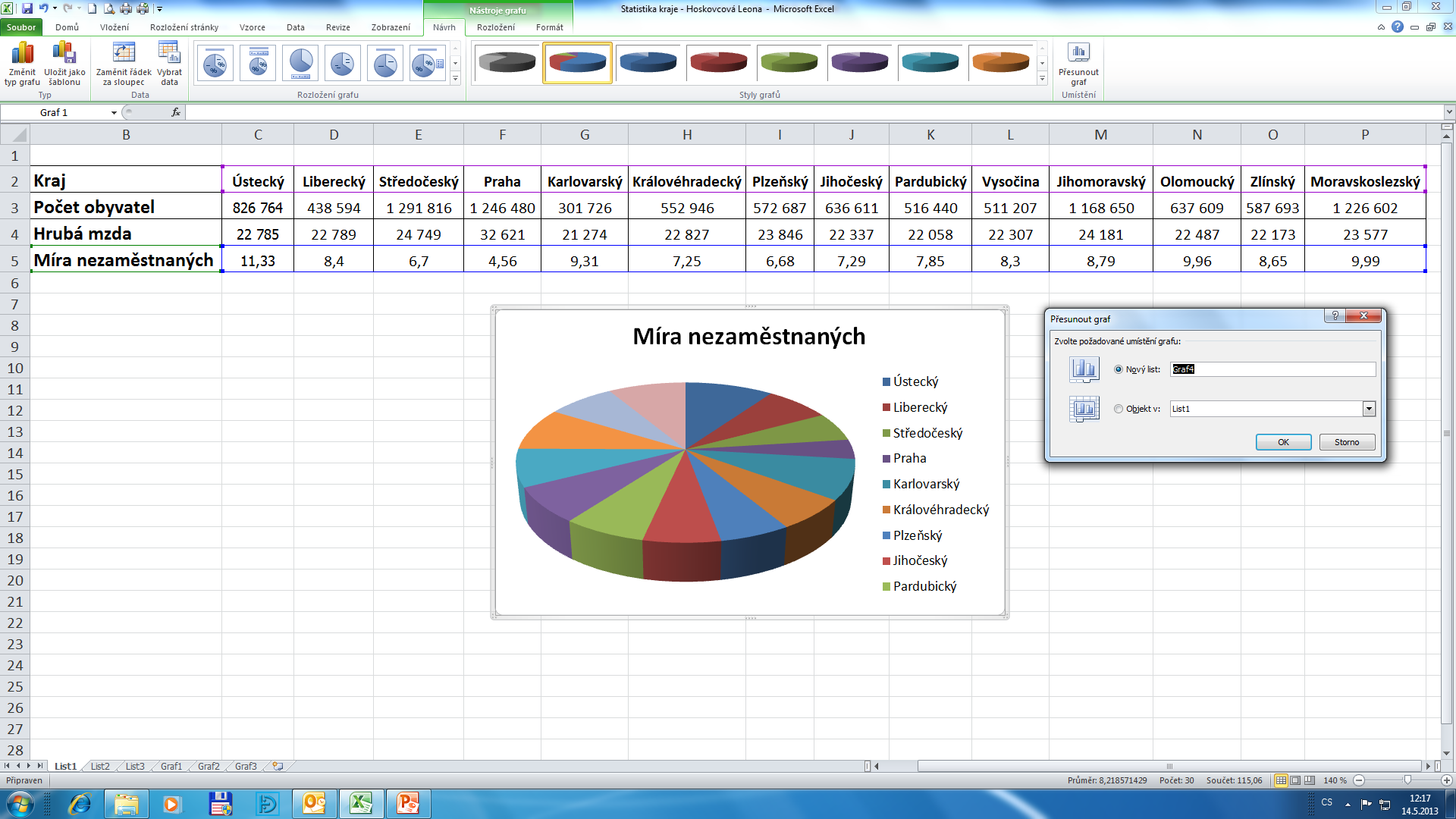 Označení dat pro tvorbu grafu „Počet obyvatel“
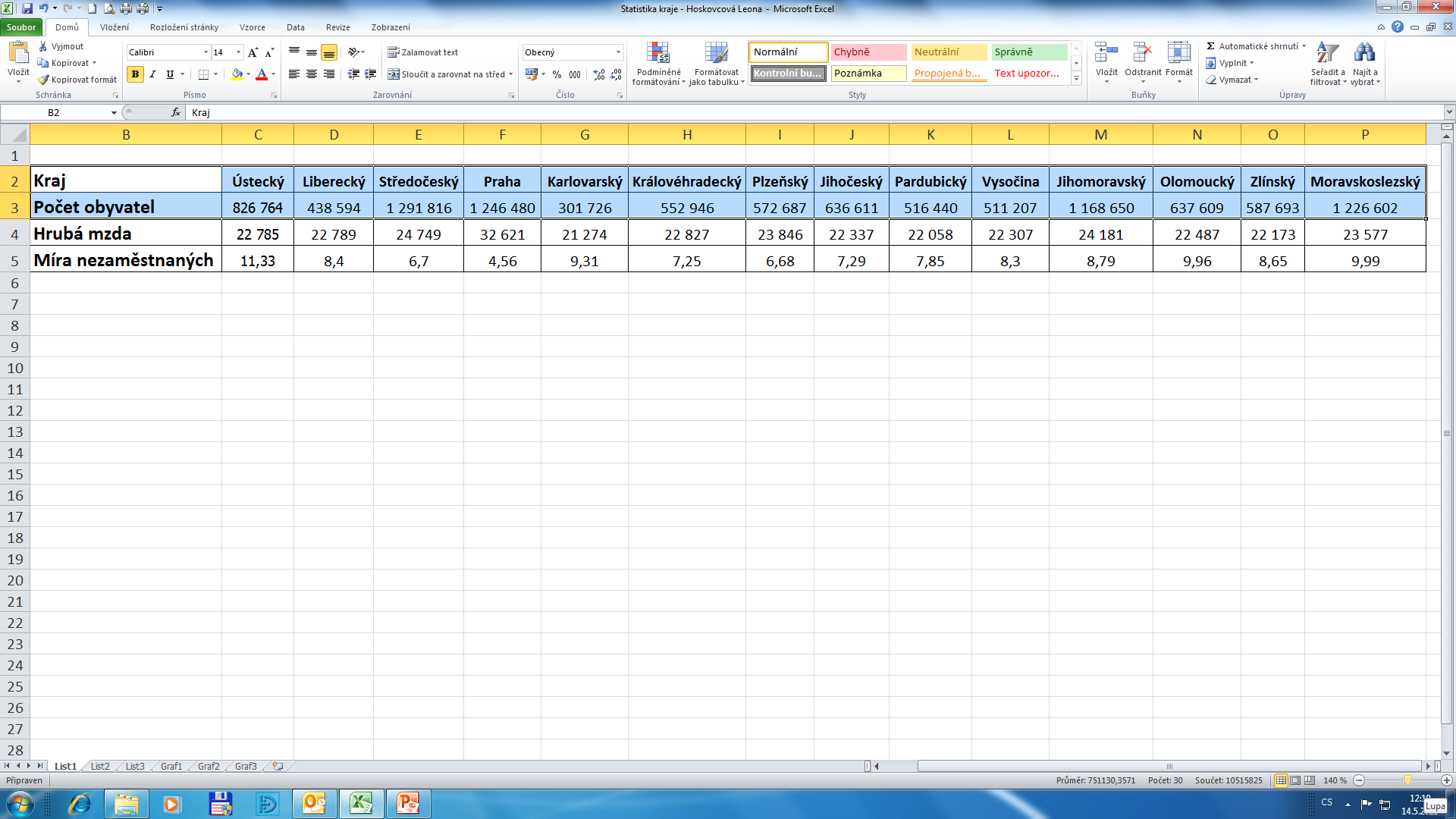 Graf „Počet obyvatel“
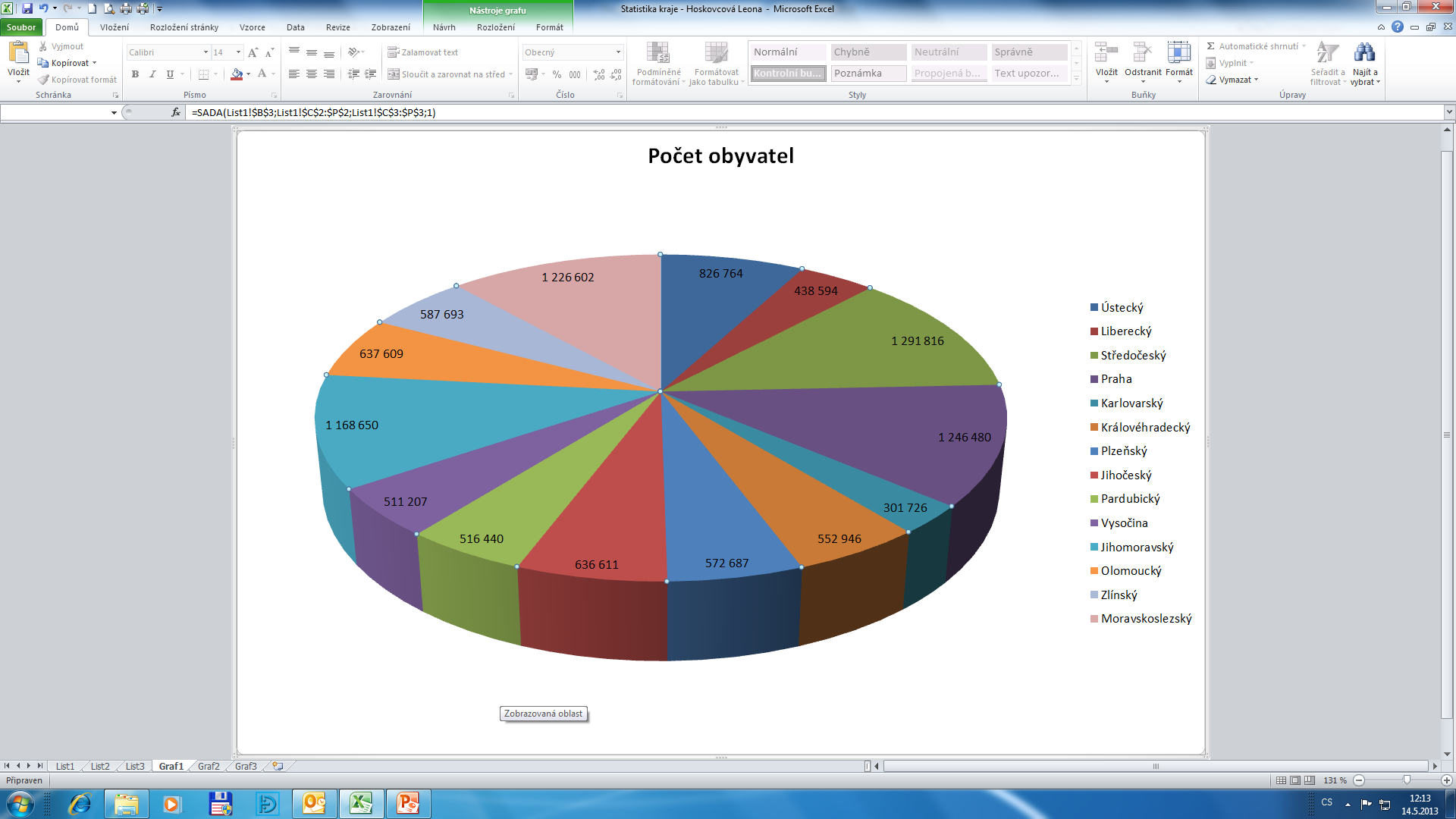 Označení dat pro tvorbu grafu „Hrubá mzda“
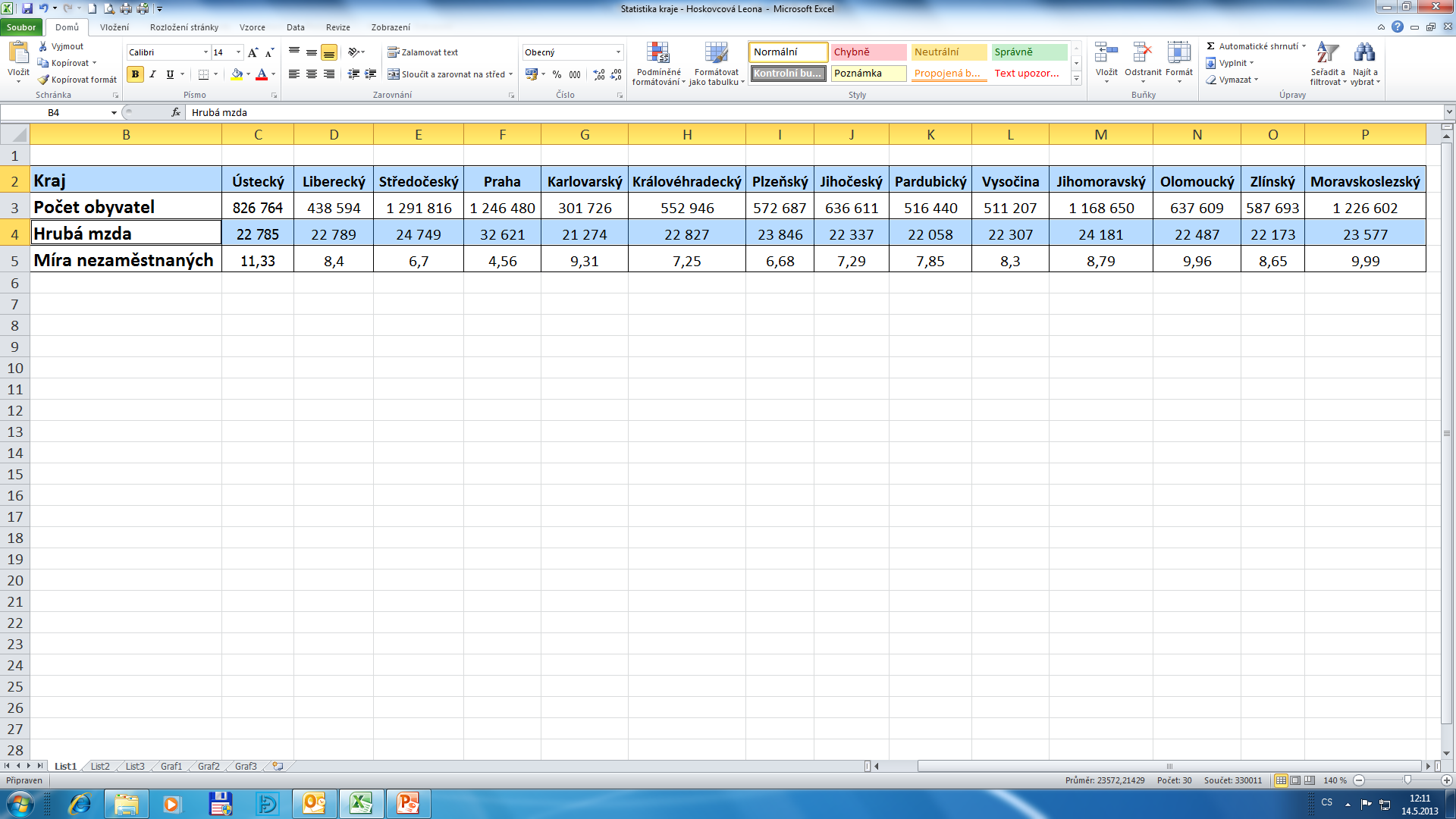 Graf „Hrubá mzda“
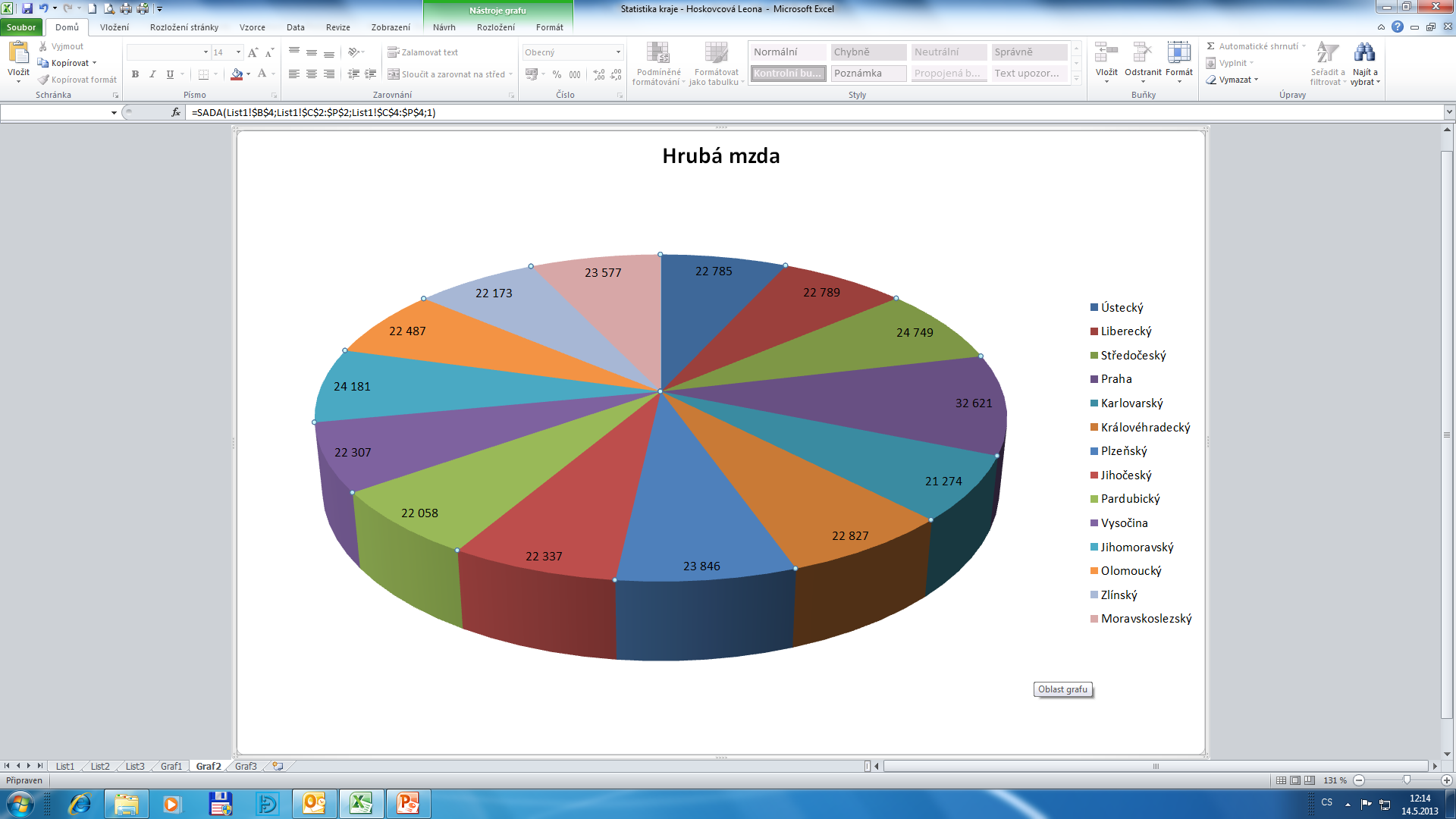 Označení dat pro tvorbu grafu „Míra nezaměstnaných“
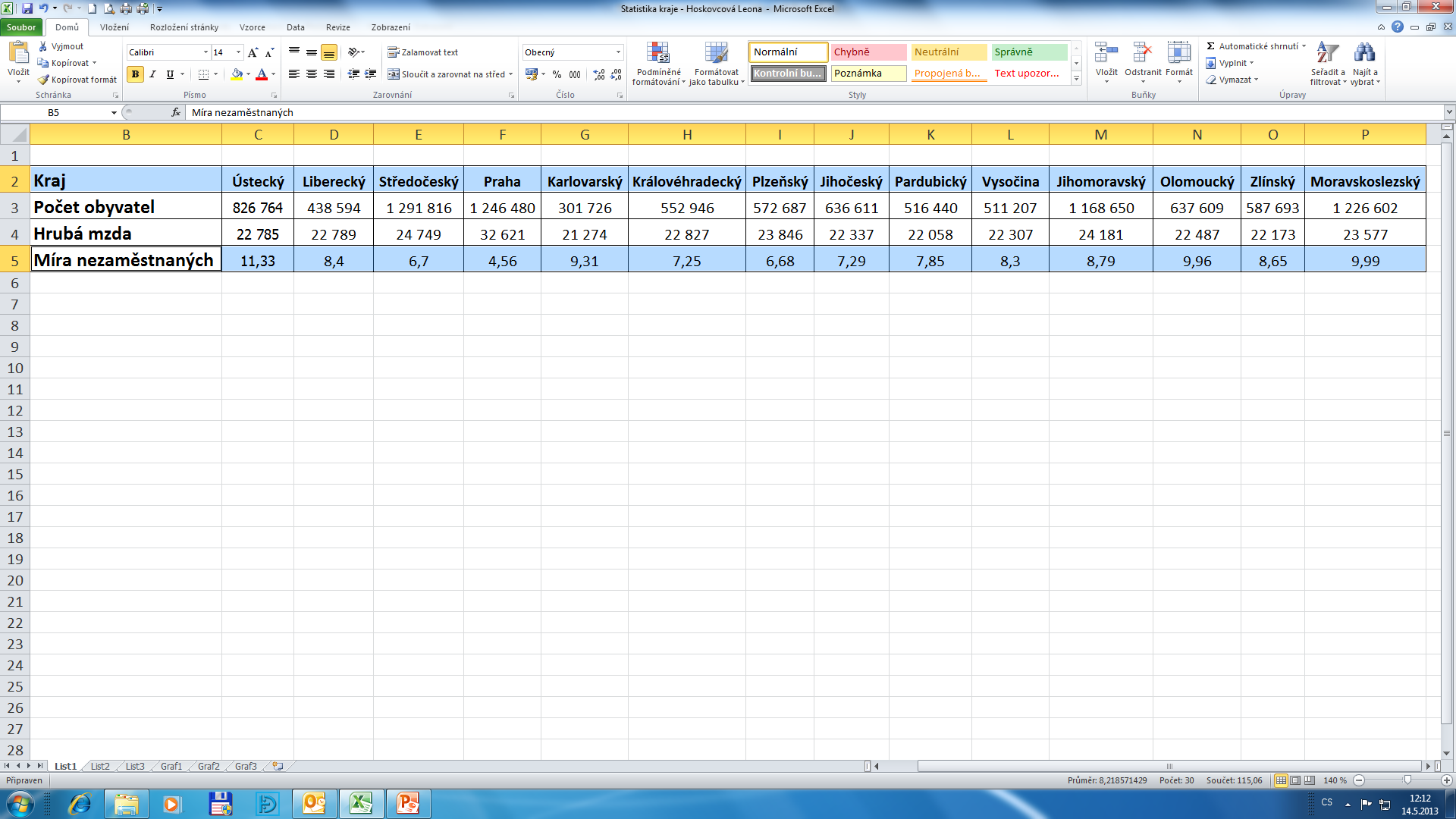 Graf „Míra nezaměstnaných“
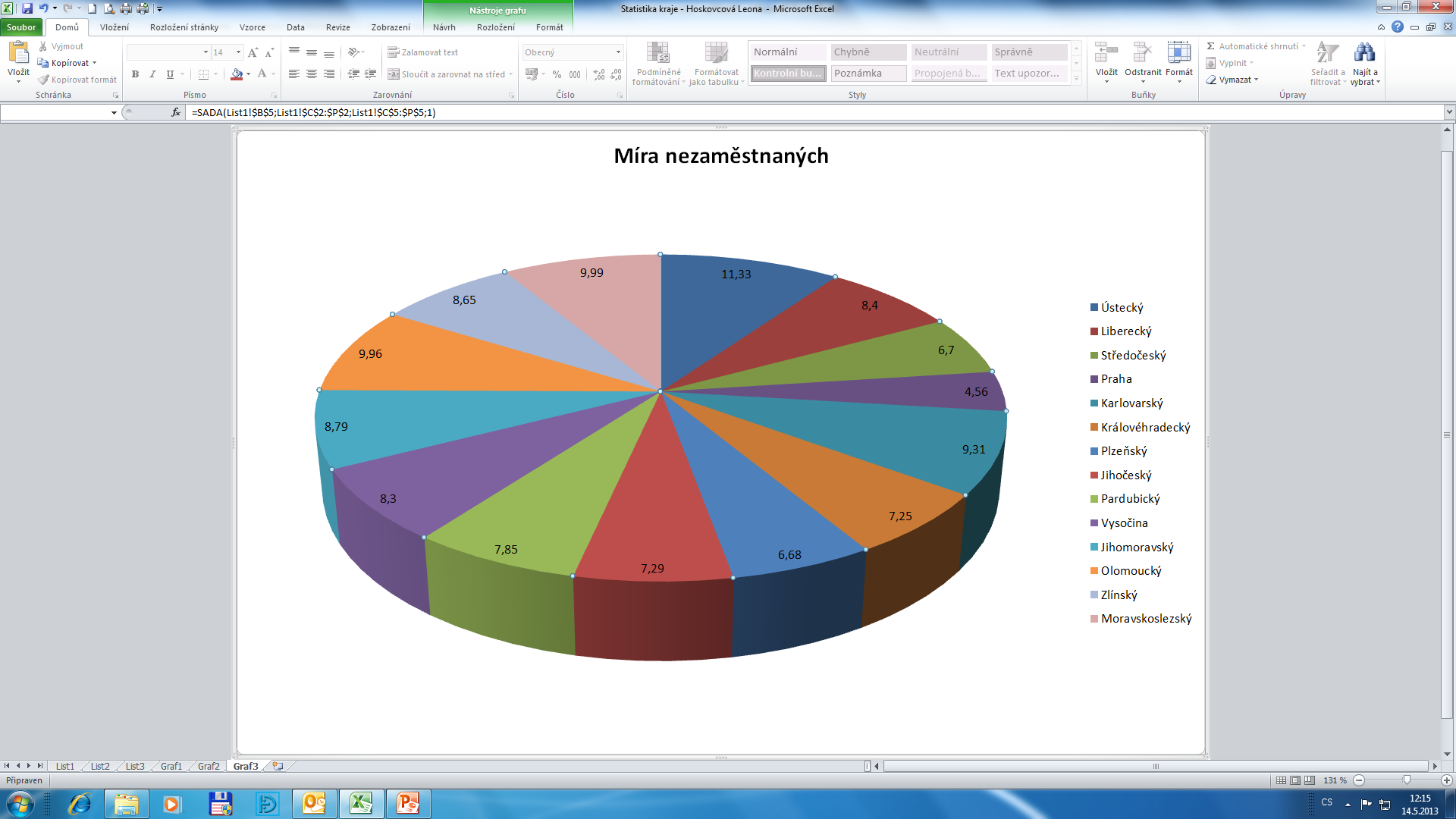 Název projektu : Objevujeme svět kolem násReg. číslo projektu: CZ.1.07/1.4.00/21.2040
Autor : Mgr. Martin Kolský 
Období vytvoření výukového materiálu : duben 2013 
Vzdělávací obor : Informatika pro 8. ročník
Anotace : Na základě této prezentace žáci vypracovávají tabulky a grafy v tabulkovém procesoru Excel.
Očekávaný výstup : Žák samostatně tvoří tabulky a vkládá grafy do tabulkového procesoru.
Obrazový zdroj : Microsoft® Office 2010 Proofing Tools